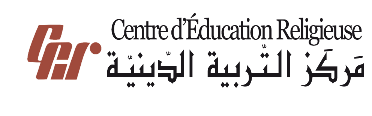 مَركَزُ التَّربِيَّةِ الدّينِيَّة
يُقَدِّمُ كِتابَ الأساسِيَّ الأوَّل
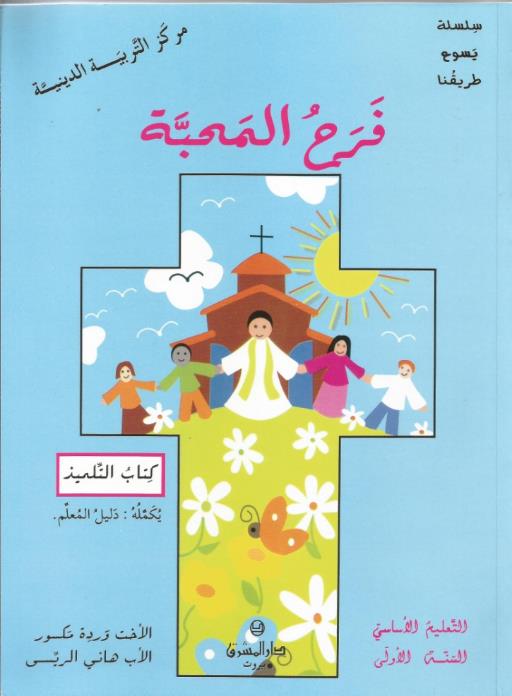 اللِّقاءُ الرّابِع
يا إِلَهي أَنتَ تَعرِفُني وَتُحِبُّني
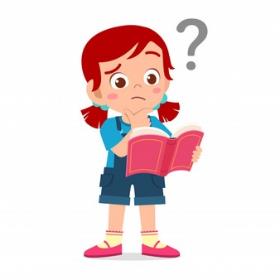 شو رَح نَعمِل بِهاللّقاء؟
نِستَخْلِص إنّو كِلّ واحَد فينا فَريد، ومِختِلِف عَن غَيرو، وإنّو بيِحمُل إِسم خاصّ فيه.
- نِدخُل بِسِرِّ مَحَبّة اللَّـه يَلّي بيَعرِفنا شَخصِيًّا، ونكوّن صورَة إيجابِيّة عَن حالنا.
وهَلّق رَح  إِطلُب مِنكُن إِنّو نرسُم إِشارِة الصّليب
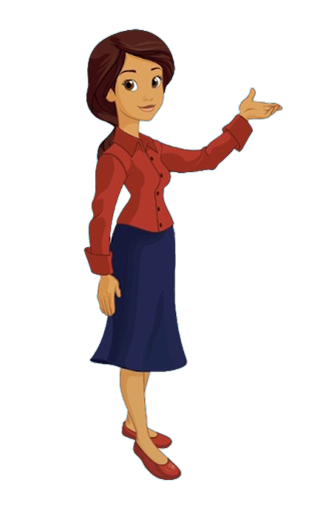 بِاسْمِ الآبِ والإِبِن والرُّوح القُدُس، الإِلَه الواحِد،
 آمين
خَلّونا نحِط سَوا أَنفُسْنا بِحُضور الله بِخُشوع واحتِرام ونقِلّو يا رَبّ، إِفتَحْ قُلُوبَنا لِنَفهَمَ كَلِمَتَك
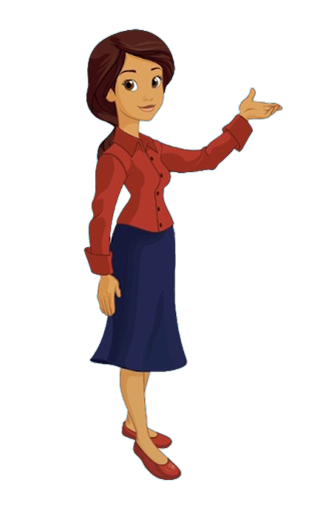 بتِتْذَكَّروا شو خَلَق اللَّـه بِالأوَّل؟
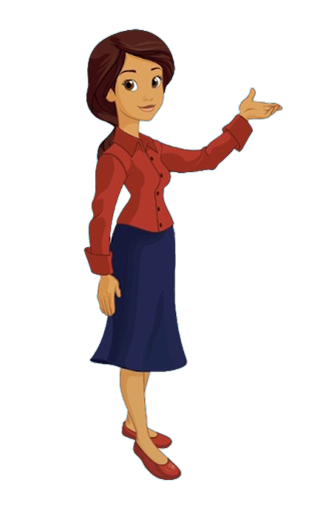 خَلَق السَّما والأَرْض
 والشَّجَر والحَيَوانات...
وبَعْدَين خَلَق مِين؟
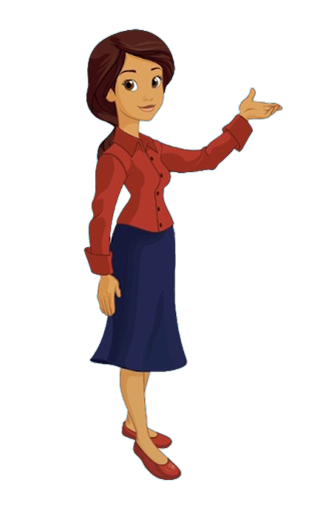 خَلَقِ الإِنْسان، 
وهو عَ راس كِلِّ الخَلِيقَة
.
خَلَق اللَّه كِلّ شِي كِرْمالِ الإِنْسان.
بَسْ خَلَقْنا مِخْتِلْفين، كِلّ واحِد مِنَّا شَخْص فَرِيد.
ما في عَ الأَرْض شَخْصَين بْيِشْبَهُو
 بَعضُن تَمامًا.
يِمْكِن بْيِشْبَهُوا بَعضُن كْتِير، مِتلِ التَّوم. 
بَس الإِمّ والبَيْ قادْرِين إنُّو يمِيّزوا 
بِيناتُن بِسُهُولِة.
كِلّ إِنْسان إِلو إِسْم، وكِل واحَد إِلو إِسمو الخّاص.
وبَس أَعرِف إسْمُو، بَعرِف شِي عَنُّو.
وبَس قُول اسْمِي لَحَدا، 
بقِلُّو شي عَنِّي، 
وحتَّى لَو كِنت بَعرِف أَشْخاص كتار بيِحْمْلُوا نَفْسْ الاسْم، بَعْرِف مْنِيح إنُّن مِخْتِلفِين عَن بَعضُن، 
وبْمَيِّز بَيناتُن بِسُهُولِة.
ماريان
بطرس
شربل
رفقة
ايلي
جورج
مِين مِنكُن بيَعرِف كِلّ رِفْقاتُو المَوجودين هُون؟
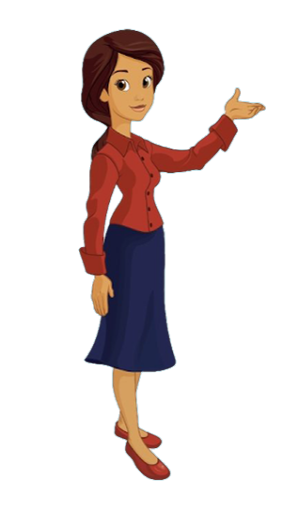 مِين بيَعرِف كِلّ الولاد بِالمَدرَسِة؟
مِين بيَعرِف كِلّ سِكّان مَدِينْتُو 
أو بَلَدُو؟
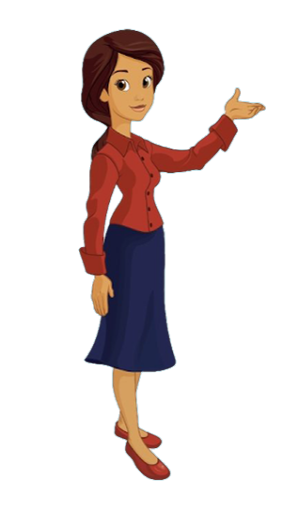 هَيدَا مُسْتَحيل عَلَينا نِحنا البَشَر.
بَس اللَّه بيَعْرِفْنا كِلْنا، 
وبيَعرِف كِلّ واحد بإسْمو،
وبيحِبْنا مَحَبِّة ما إلها حْدُود.
بيَعرِفْنا وبيحِبْنا مَحَبِّة شَخصِيِّة،
 وبيَعرِف شُو محتاجين.
 بيَعرِف قَلْبنا، وحَطّ فيه مِن حَياتُو.
تْطَلَّعوا بـ رفقاتكن. كِلُّن نَشاط وحَيويِّة،
ومِسْتِعدِّين لَكِلّ شِي... شُو حِلْوين!
اللَّه عَطانا نُورُو، وهَيدَا النُّور بِيشِعّ بِعْيون (فُلان)  و(فُلان)  و(فُلانِة). هِنِّي بيحِبُّو كِلّ شِي حِلُو.
يا  ______ يا  ______ بَدْكُن تِكتِشْفو إشْيا جْدِيدِة؟
كتِير مْنِيح، لأنُّو نُور اللَّه بِيضَوِّي حَياتْكُن،
واللَّه بْيَعْطِينا حُبُّو.
يا  ______ ويا  ______ شُوفُو كِيف كِلّ عَقلُن مُوَجَّه لَمَحَبِّة اللَّـه.
أنا كَمان بَدِّي فَتِّش 
مِن كِلّ قَلبِي عَن اللَّه،
 مِتِلْكُن تَمامًا.
بَدْكُن تْحُبُّوه وتَعْرفُوه؟
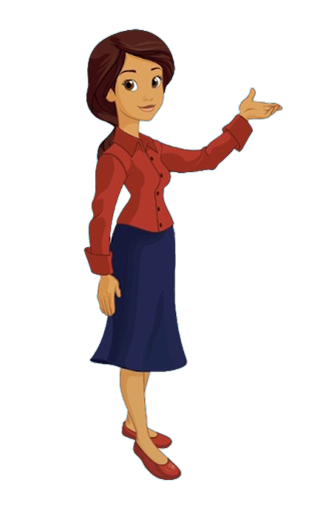 تَعُوا تَنْقِلّوا سَوا..
قولوا وَرايي جِملِة 
جِملِة
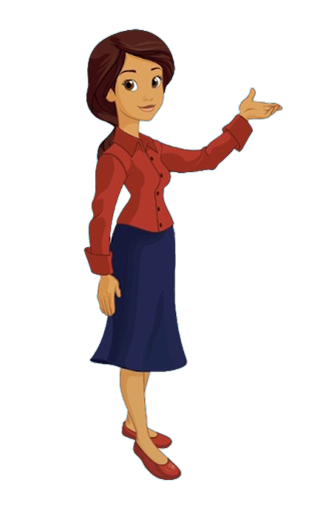 بِشِكْرَك يا إِلَهي، لأَنَّك خَلَقْتنِي عَ صُورْتَك ومِثالَك.
وأنا بَدِّي كُون صُورَة عَنَّك. 
خَلَّيتْنِي كُون فَرِيد.
إِنتَ بْتَعْرِفْني،
بْتَعْرِف كِلّ شِي عَنِّي،
بْتَعْرِف قَلْبي وبِتْحِبْنِي،
أَنا كَمان بَدِّي أَعْرْفَك وحِبَّك.
يا الله،
مِن بَعد ما سمِعْنا المُحادَثة، رَح إِسأَلكُن كَم سؤال مِن بَعد ما تشوفوا عَالصّورَة
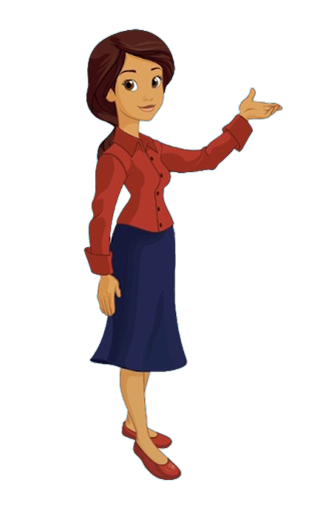 فيكُن تْمَيزوا بَين شَمعَة 
وشَمعَة؟
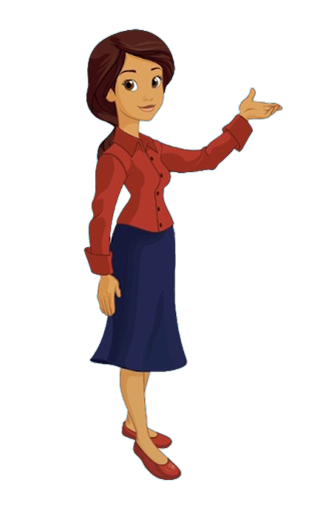 لاء
فينا نمَيِّز بَين إِنسان وإِنسان؟
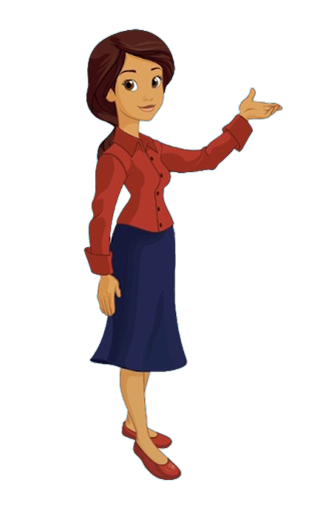 نعم
لَيش؟
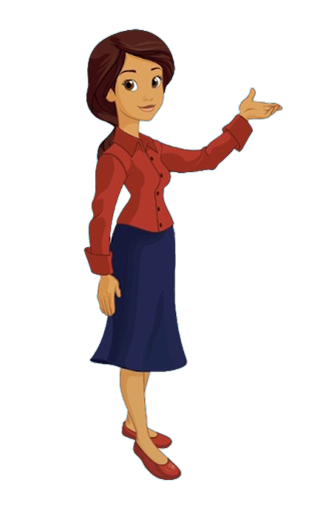 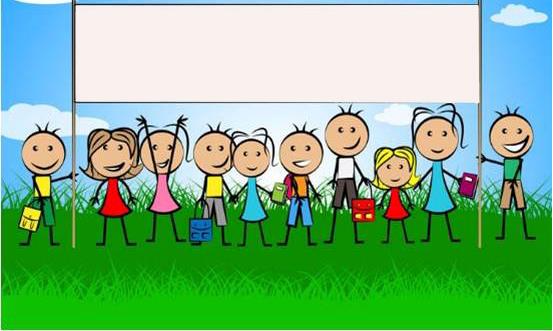 لأَنّو اللَّه خَلَقنا مِختِلْفين.
مين بيَعرِف كِلّ البشَر؟
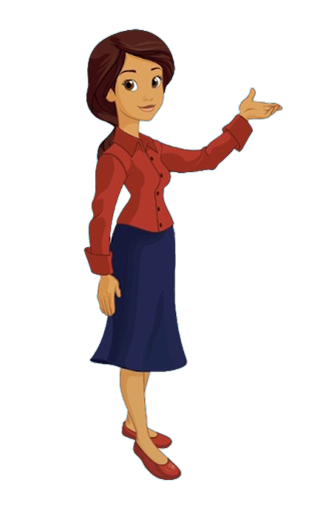 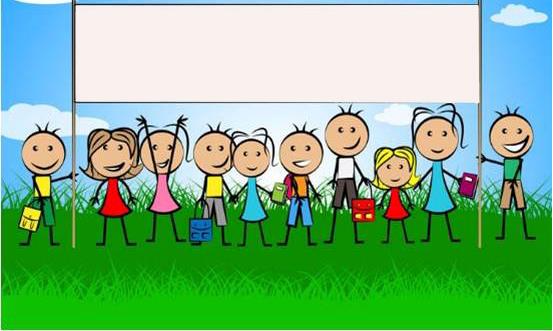 الله وَحدو بيَعرِف كِلّ البَشَر
الله بِرَأيكُن بيَعرِف كِلّ واحَد فينا؟
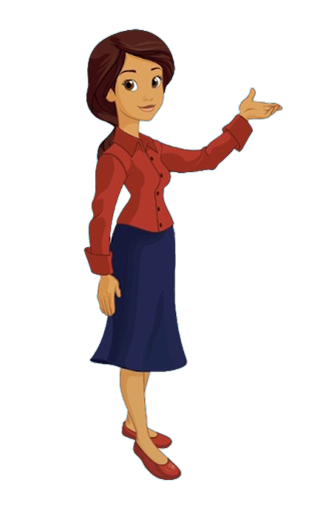 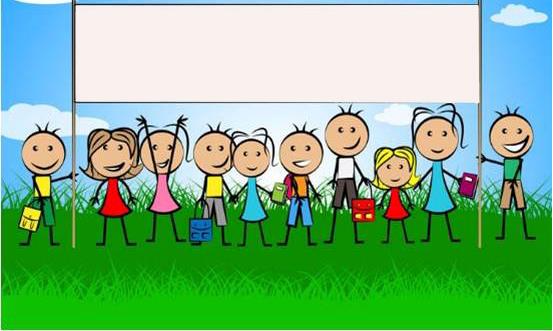 نَعَم، الله بيَعرِف كِلّ واحَد مِنّا بِإسْمو مَعرِفِة شَخْصِيَّة، وبيحِبّو محبَّة كبيرة
وهَلَّق بَدّي ياكُن تقولوا هَالجُمَل وَرايي لَ حَتّى تِنحِفِر بِقلوبكُن
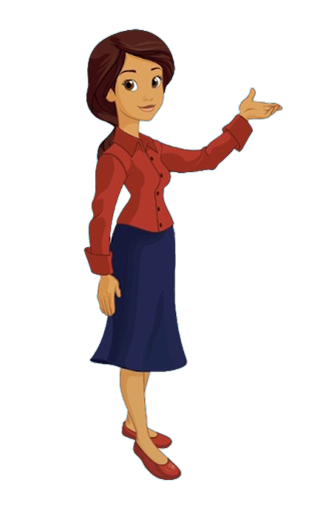 يَلّا جَربوا عمِلوا هَالنَّشاطات الموجودة بكتابكن ص:20-22
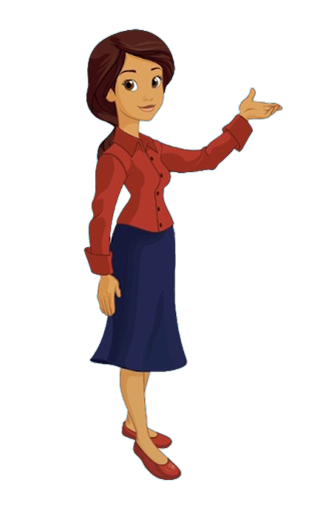 على ورقة أمامي
سأَلوا الماما إِذا فيها تِطبَعِلكُن هَالرَّسم تَتْلَونوه
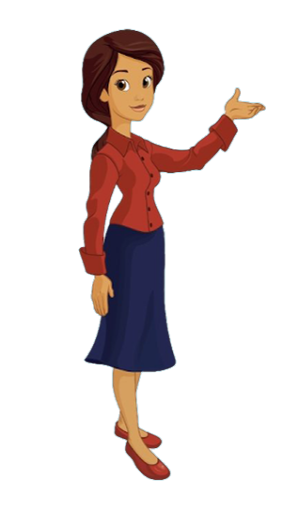 ومنِختُم لِقاءْنا اليَوم بِهالصَّلاة وبِهالتِّرنيمِة
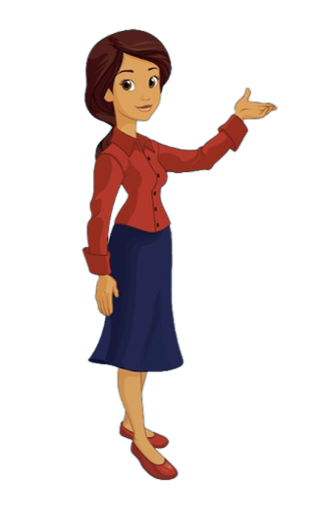 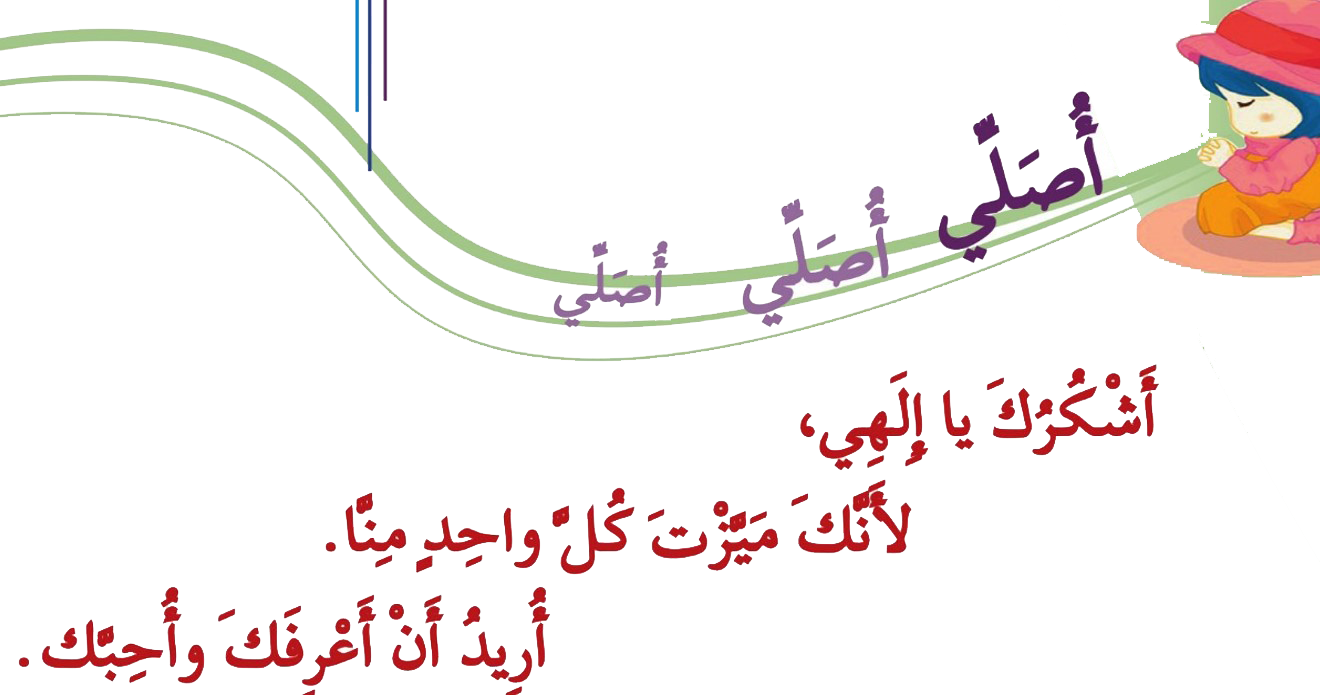 باي باي، منِلتِقي بِالأسبوع القادِم.
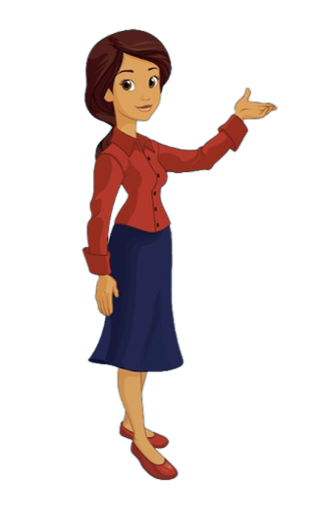